ЈЕЗИК ДРАМЕ И ПОЗОРИШТА У ДЕЧЈЕМ ВРТИЋУ
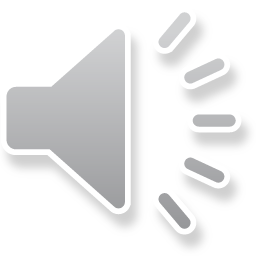 ЈЕЗИК ДРАМЕ И ПОЗОРИШТА – ШТА ЈЕ ТО?
Језик драме:
Дијалог
Драмски сукоб
Радњa, време и место (јединство)

Језик позоришта:
Сценски говор
Сценска игра (вербална и невербална)
Мизансцен
Сценографија и костим
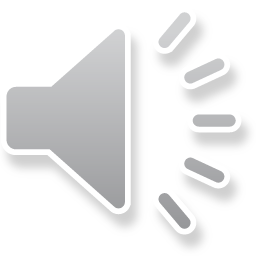 НАЧИН ИЗРАЖАВАЊА ПРЕДШКОЛСКОГ  ДЕТЕТА
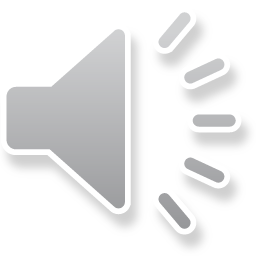 Перформативно изражавање и понашање предшколског детета:
Дете најчешће користи речи и језичке изразе који подразумевају радњу.
Дете је изразито окренуто чулно-конкретном свету.
Дете се изражава колико речима толико покретом.
Дете мисли кроз покрет.

Све је то блиско језику позоришта.
КОМУНИКАЦИЈА С ПРЕДШКОЛСКИМ ДЕТЕТОМ
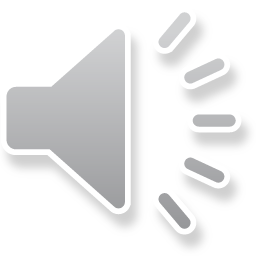 Васпитач треба да разуме дететову потребу за изражавањем покретом.
Васпитач треба да разуме дечји језик гестова и покрета.
Сваки говор је мање или више ситуациони.
У ситуационом говору детета садржани су често зачеци апстрактних појмова.
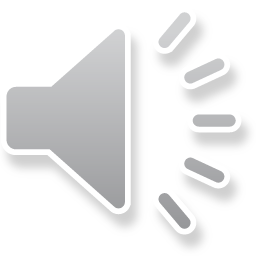 ВАСПИТАЧ КАО ПЕРФОРМЕР
Васпитач користи језик покрета.
Он и када говори, комуникацију подржава невербалним средствима.
Деца многе појмове и ситуације боље разумеју ако им се покажу покретом.
Усвајање апстрактних појмова често започиње преко покрета.
ВРТИЋ КАО „НЕПРЕСТАНО ПОЗОРИШТЕ“
Деца говоре и понашају се перформативно.
Васпитач говори и понаша се перформативно.
Деца се играју – њихова игра често личи на позориште.

Живот у вртићу је састављен од низа краћих или дужих перформативних збивања.
Вртић је позориште.
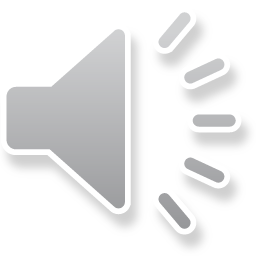 ОРГАНИЗАЦИЈА ПРОСТОРА
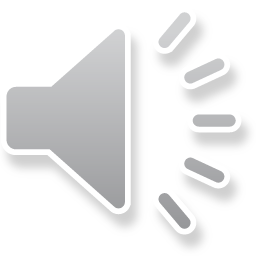 Простор у радној соби, и уопште, у вртићу треба да буде организован флексибилно.
Треба да се лако преображава:
Да, по потреби, буде уређен простор за релативно статичне активности.
Да буде простор слободне перформативне делатности и деце и васпитача.
Цела радна соба и сваки њен део, као и простор испред, од пода до плафона, може бити позорница.
ДЕЧЈА ИГРА И ЈЕЗИК ПОЗОРИШТА
ШТА ЈЕ ДЕЧЈА ИГРА - подсетник
Р. Кајоа (R. Caillois) – могуће најсвеобухватнија дефиниција игре:

Игра је самосврховита делатност која својим учесницима доноси задовољство.
Она нема практични смисао.
Она има свој простор и време.
Игра је саставни део дечјег интелектуалног и социјалног развоја.
Играјући се дете открива свет око себе и успоставља властити идентитет.
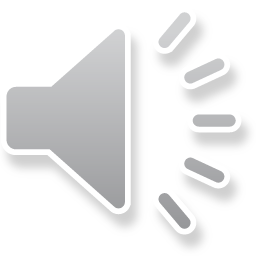 СИМБОЛИЧКА ИГРА
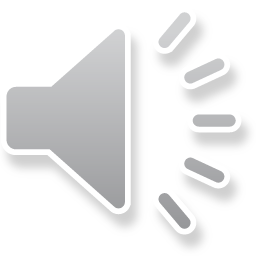 Симболичко мишљење детета дубоко је повезано с развојем говора.
У симболичкој игри дете имитира ситуације из свакодневног живота, посебно оне које доживљава као важне или трауматичне.
У симболичкој игри дете користи предмете придајући му значења која она немају.
У симболичкој игри дете игра одређене улоге.
У симболичкој игри дете успоставља партнерски однос с другом децом.
Симболичка игра се током предшколског периода трансформише:
Постаје сложенија.
Уступа место играма с правилима.
СИМБОЛИЧКА ИГРА И ЈЕЗИК ПОЗОРИШТА
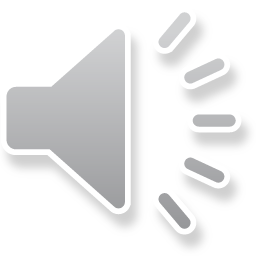 Симболичка игра почива, као и позориште, на некој врсти перформативне фикције.
Дете често преузима фиктивну улогу или неке од својих животних улога приказује на фиктиван начин.
Придајући предметима симболичку функцију, оно их користи као неку врсту реквизите.
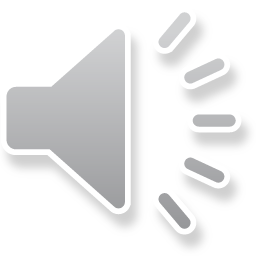 Симоличка игра има свој засебан простор и време као и позоришна представа.
Симболичка игра често има и јединство радње.
Код развијене симболичке игре постоји партнерски однос између деце и дијалог.
У тој партнерској игри често (али не и нужно) постоји нека врста драмског сукоба.
Постоји и нека врста дечјег договарања – режије.
ШТА У СИМБОЛИЧКОЈ ИГРИ НИЈЕ ПОЗОРИШТЕ?
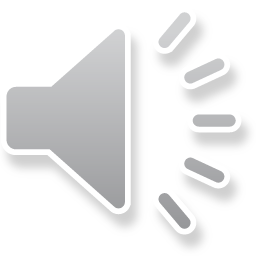 Деца кроз игру артикулишу неке своје психолошке потребе – циљ им није представа.
Деци која се играју није потребна публика, они све што чине – чине за себе.
Њихова игра има своју унутрашњу логику, али не подлеже правилима уметничког уобличења.
ДЕЧЈА ИГРА И ДРАМАТИЗАЦИЈЕ У ВРТИЋУ
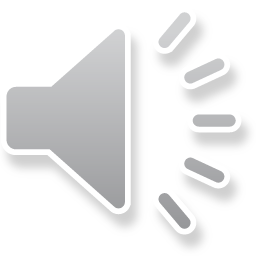 Деци позоришне презентације и драматизације често личе на – игру.
Она показују јаку жељу за учешћем у драмској игри.
Она, најчешће, нису спремна да се држе чврсте структуре драмске игре.
Дилема васпитача је: да ли с децом остварити чврсту позоришну структуру, или дозволити спонтаност.
ШТА ДА РАДИ ВАСПИТАЧ?
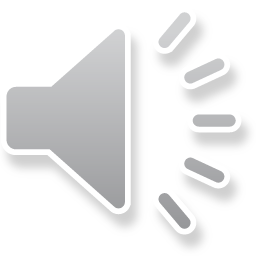 Пронаћи компромис између чврсте структуре представе и дечје игре.
Како?
Начинити с децом драматуршку интерпретацију текста.
Пробати с децом поједине улоге.
Договорити се с децом о простору игре, костимима и реквизити.
Помоћи деци да успоставе партнерски однос.
ПОЖЕЉАН ИСХОД
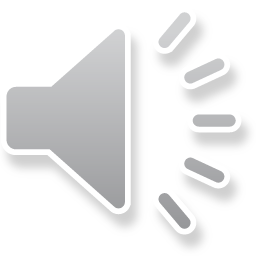 Успоставити спонтану дечју игру у коју су укључени елементи драмског текста.
Успоставити однос: игралиште – гледалиште.

Дечја игра не треба да буде естетски беспрекорно уобличена.

Важна је дечја спонтаност.
8. домаћи задатак
Наведите пример симболичке игре коју сте уочили боравећи у вртићу.
Опишите ту игру и објасните у чему уочавате елементе позоришта.

Рок за слање овог задатка је понедељак  28. 12. 2020.